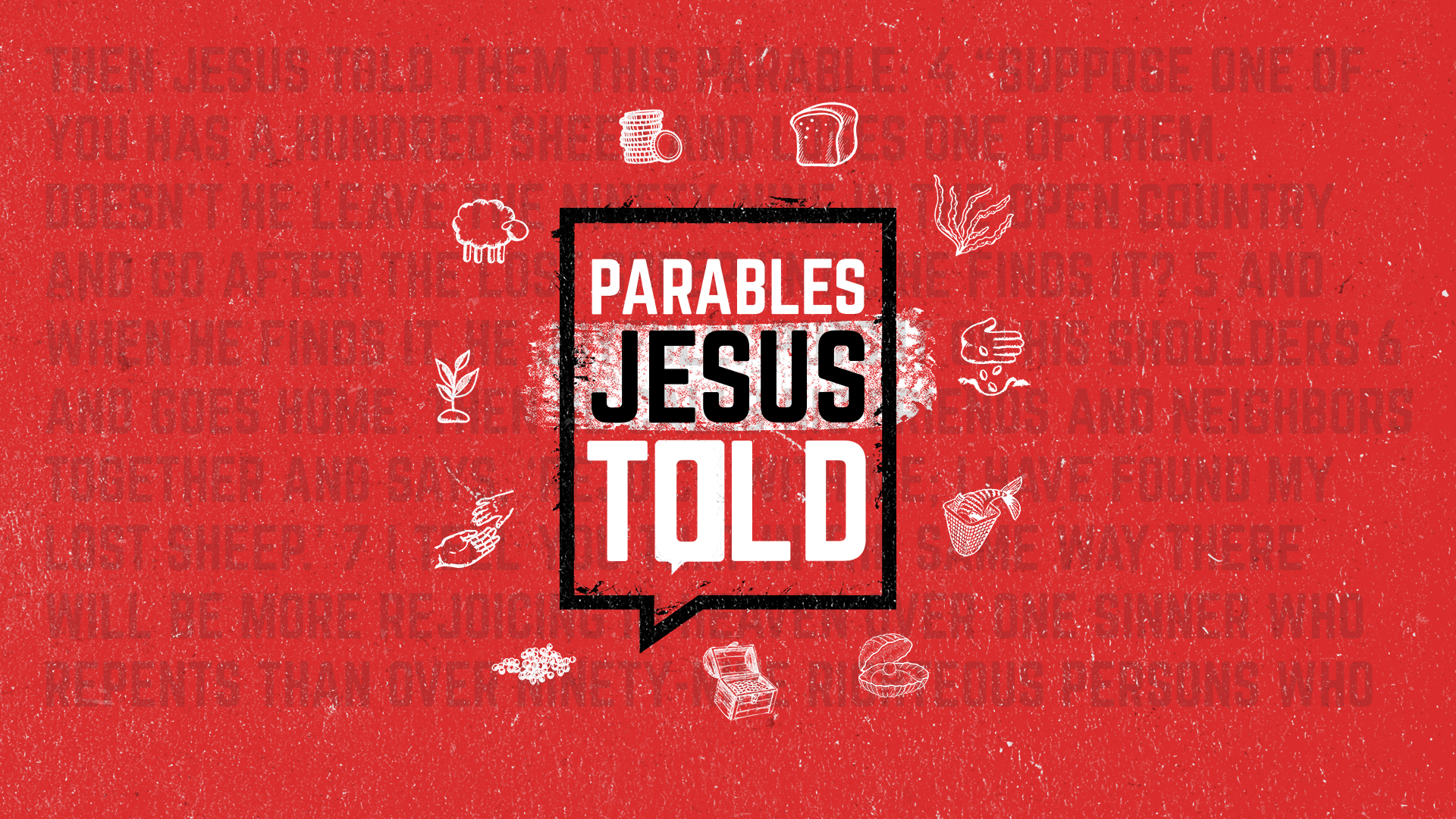 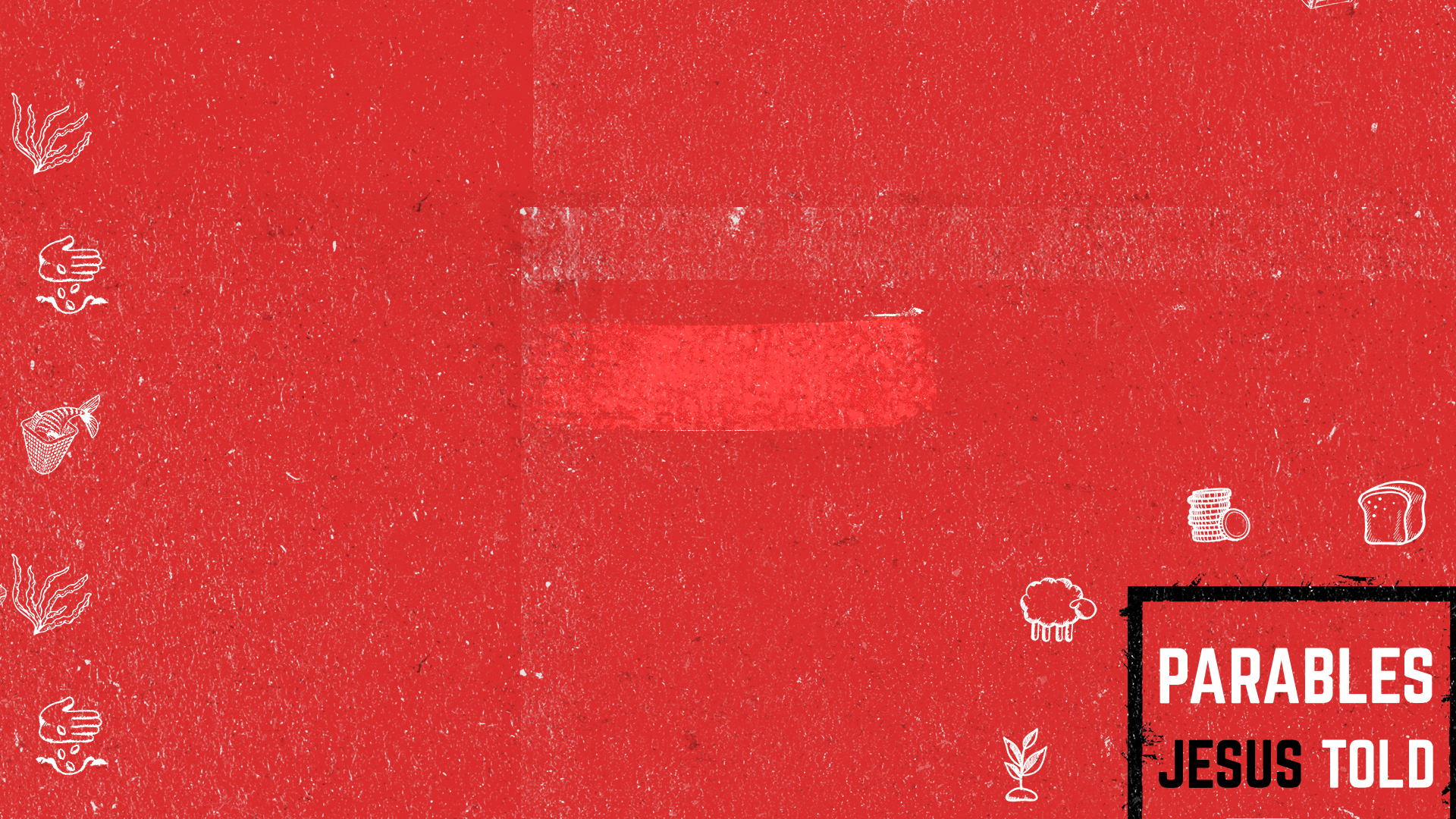 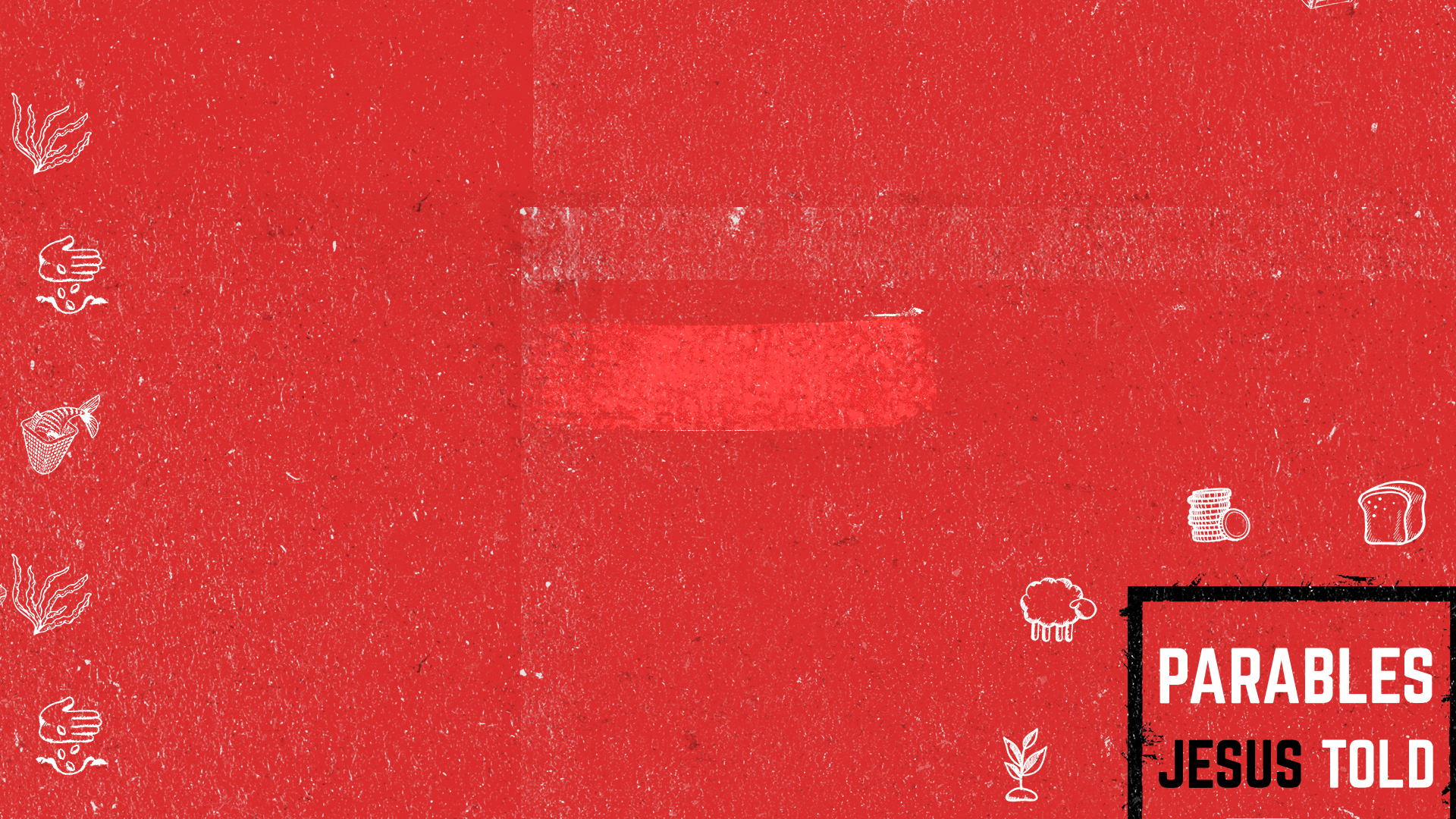 “The Parable Of Mustard Seed & Leaven”
Break Down & Application
Nothing Can Stop What God Wants To Grow!
“Both these parables are prophetic, and were intended to show, principally, how, from very small beginnings, the Gospel of Christ should pervade all the nations of the world, and fill them with righteousness and true holiness.”
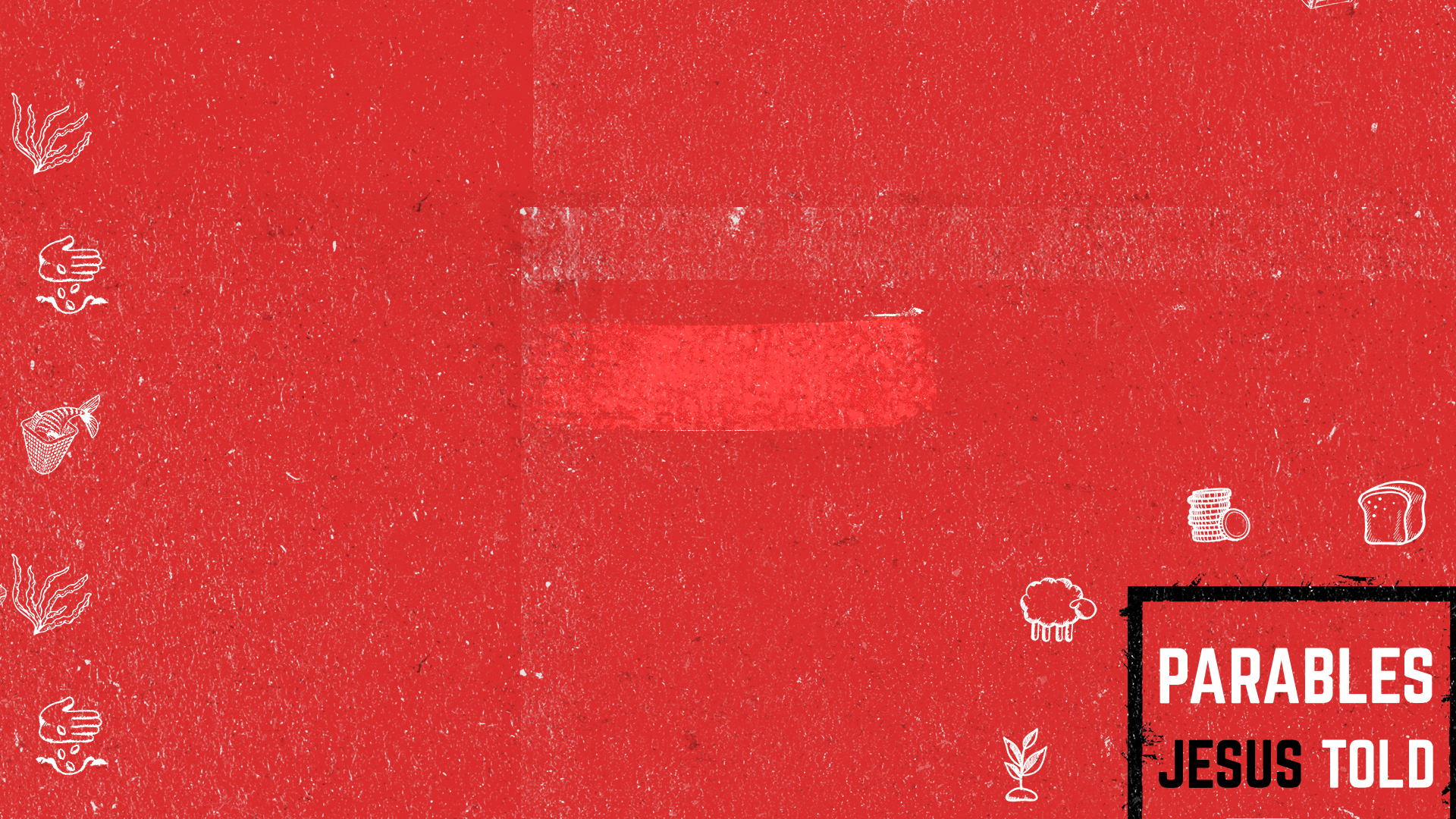 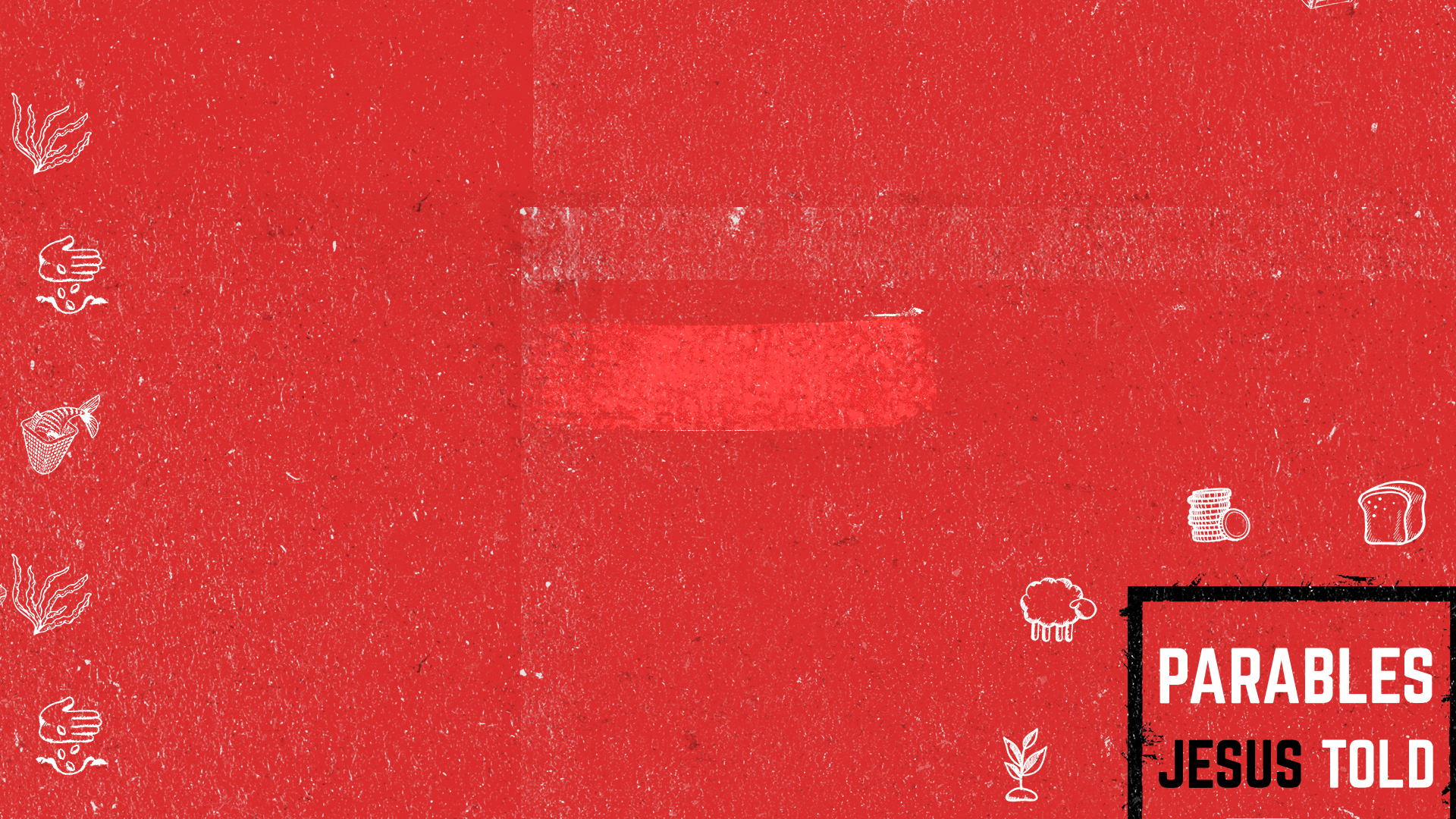 “The Parable Of Treasure & A Pearl ”
Break Down & Application
Will We Pay The Cost Daily?
“24 Then Jesus told his disciples, “If anyone would come after me, let him deny himself and take up his cross and follow me. 25 For whoever would save his life will lose it, but whoever loses his life for my sake will find it. 26 For what will it profit a man if he gains the whole world and forfeits his soul? Or what shall a man give in return for his soul?”
Matthew 16:24-26
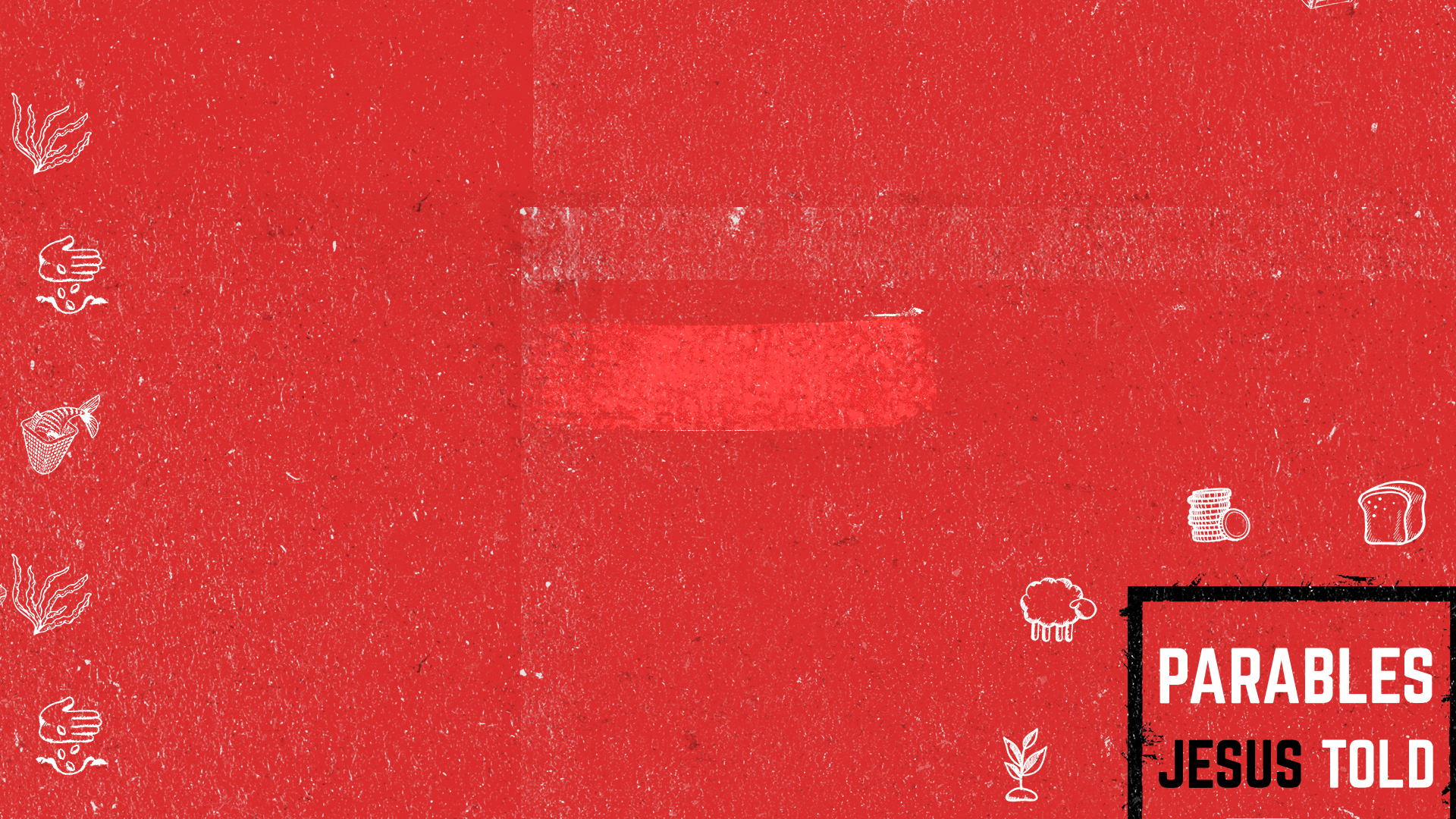 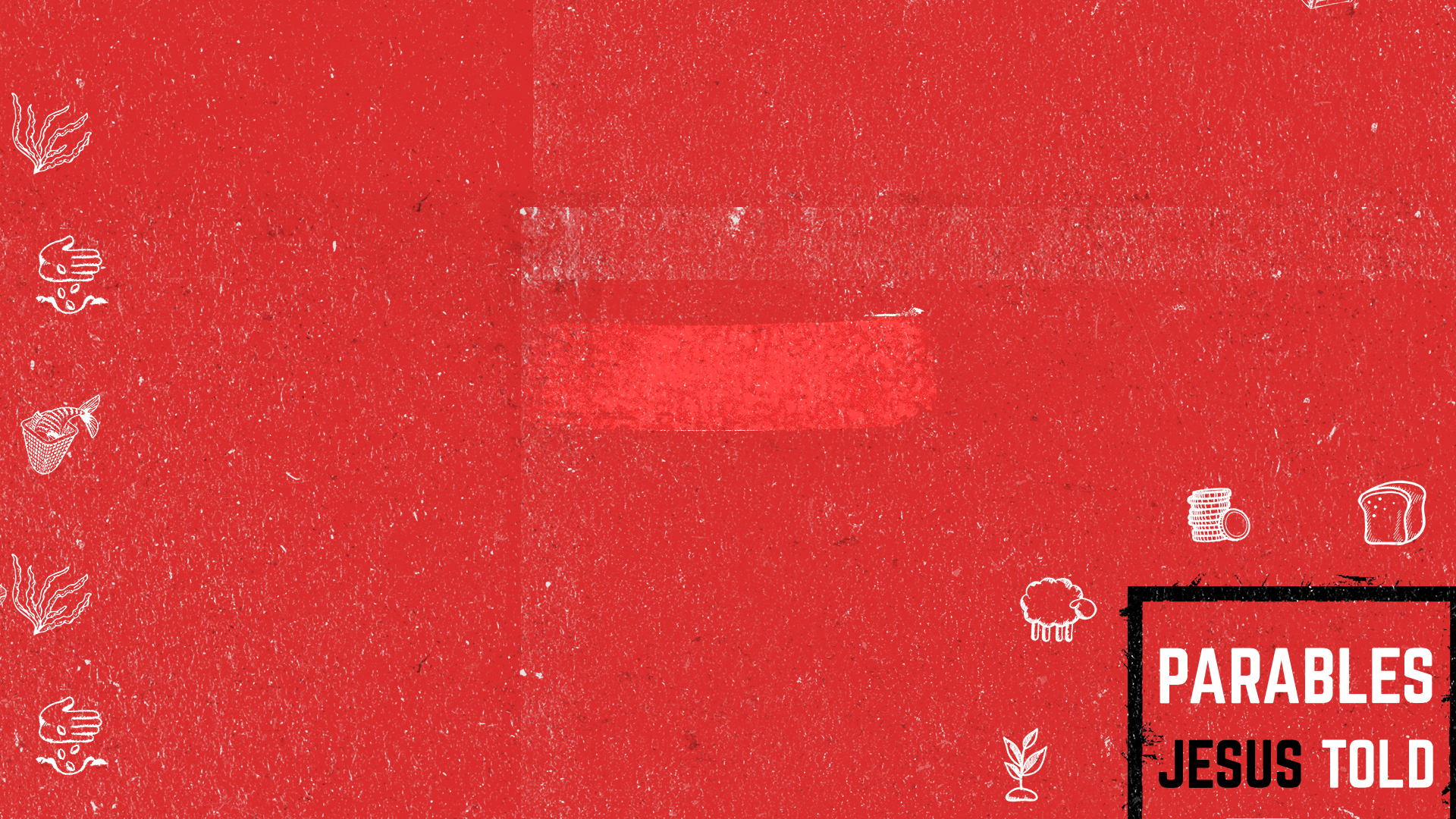 “The Parable Of The Dragnet”
The Meaning & Application
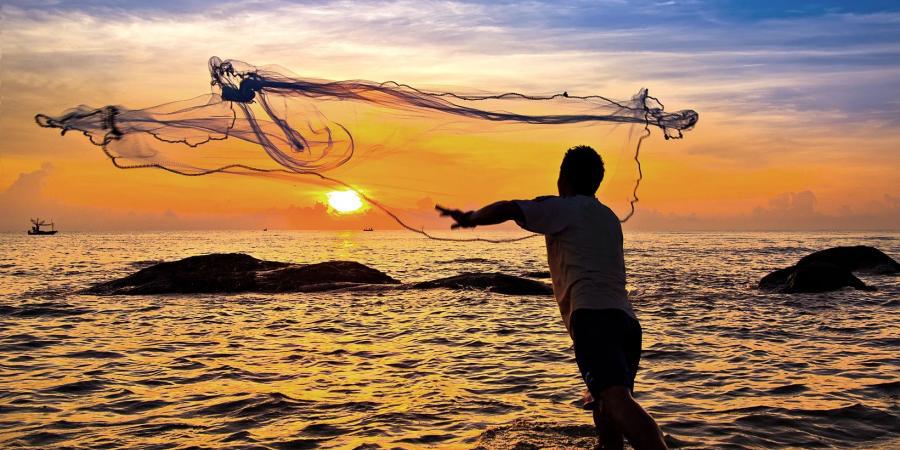 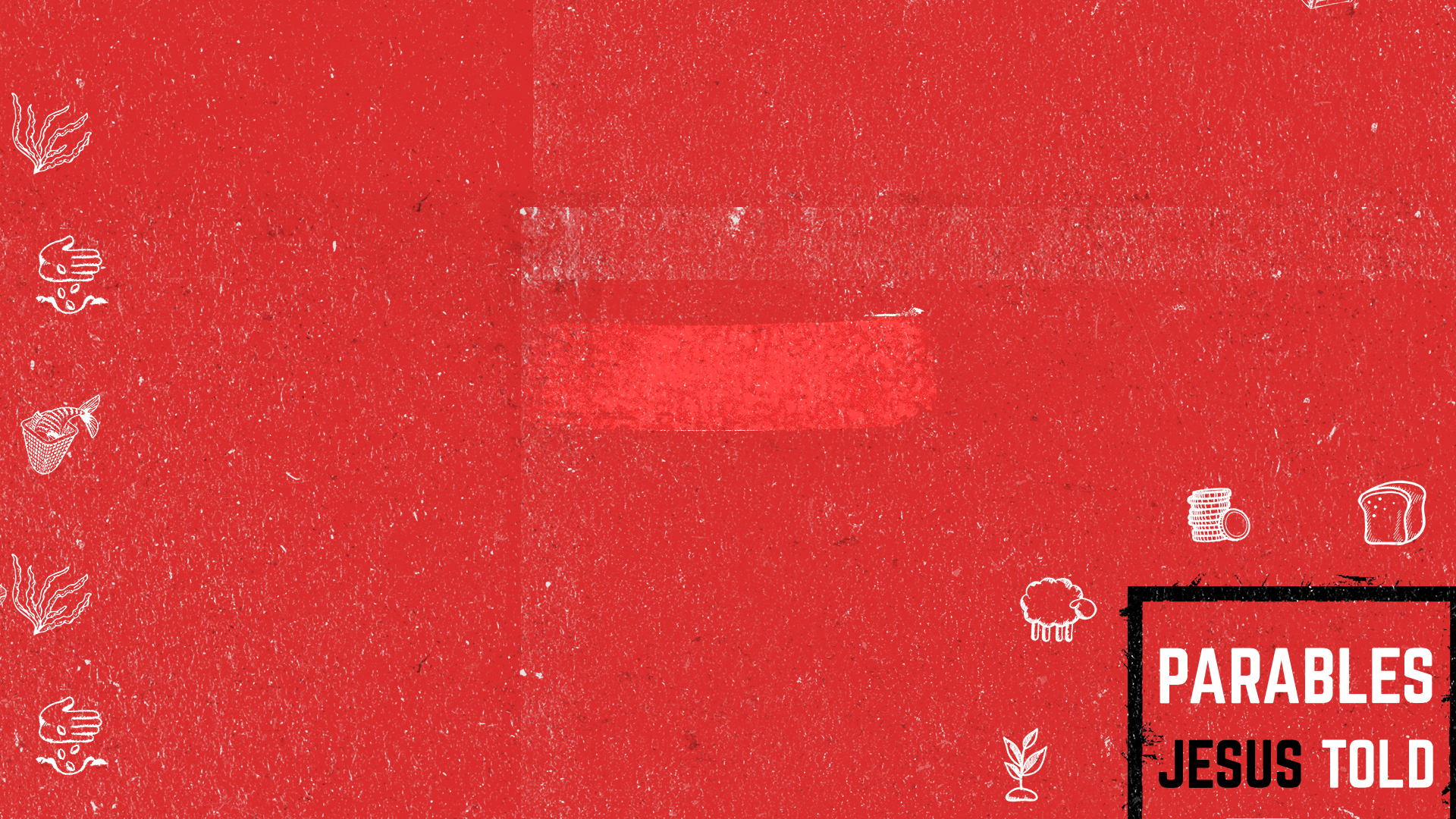 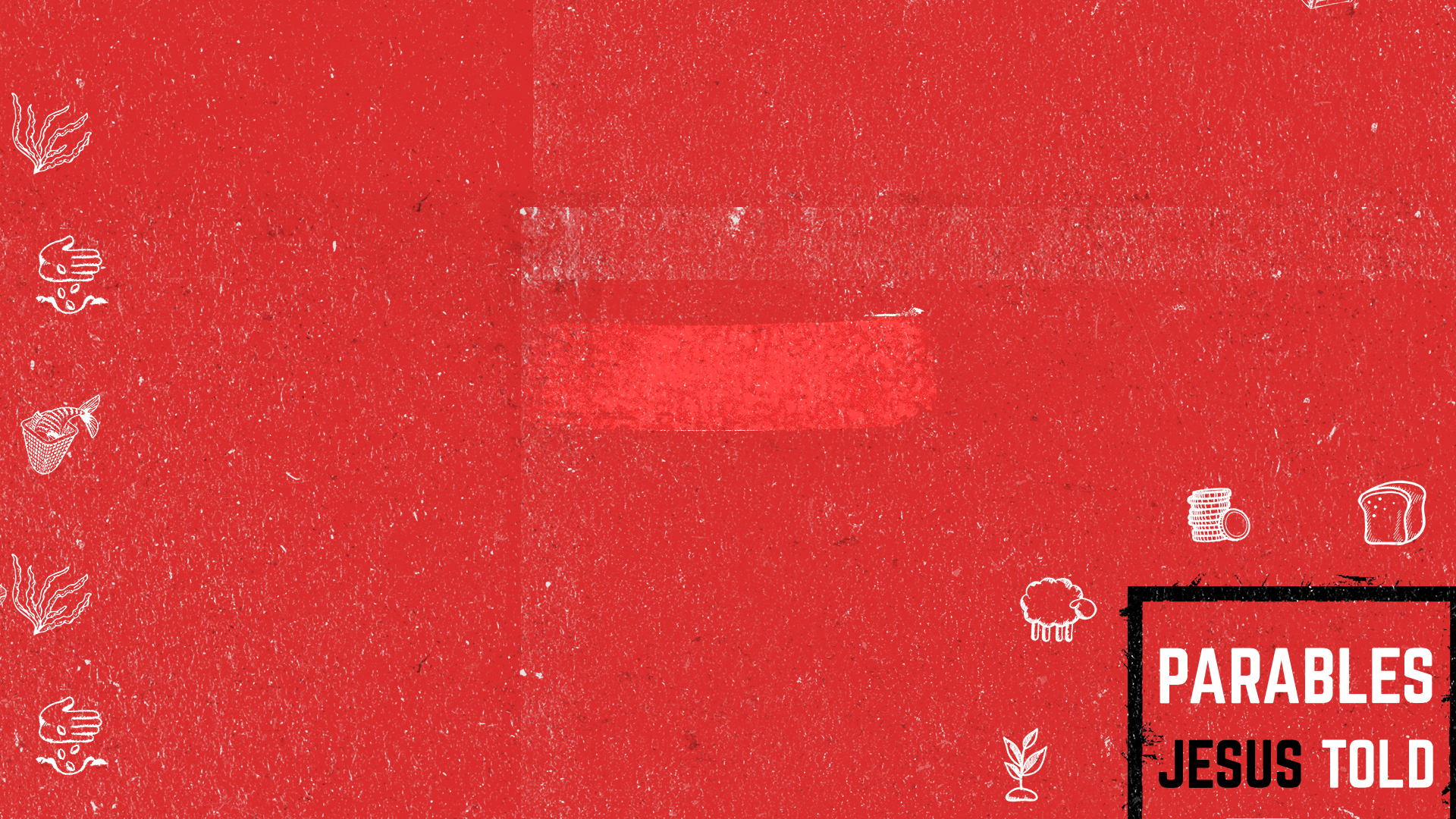 “The Parable Of The Dragnet”
The Meaning & Application
We Need To Be Bold Because Of Hell!
“But, while they are similar, they are not exact equivalents. The Parable of the Tares shows the children of the kingdom and the children of Satan living together in this world and then being separated in the end. The Parable of the Dragnet also shows a separation at the end, but this parable is specifically focused on all who hear or read the Gospel.”
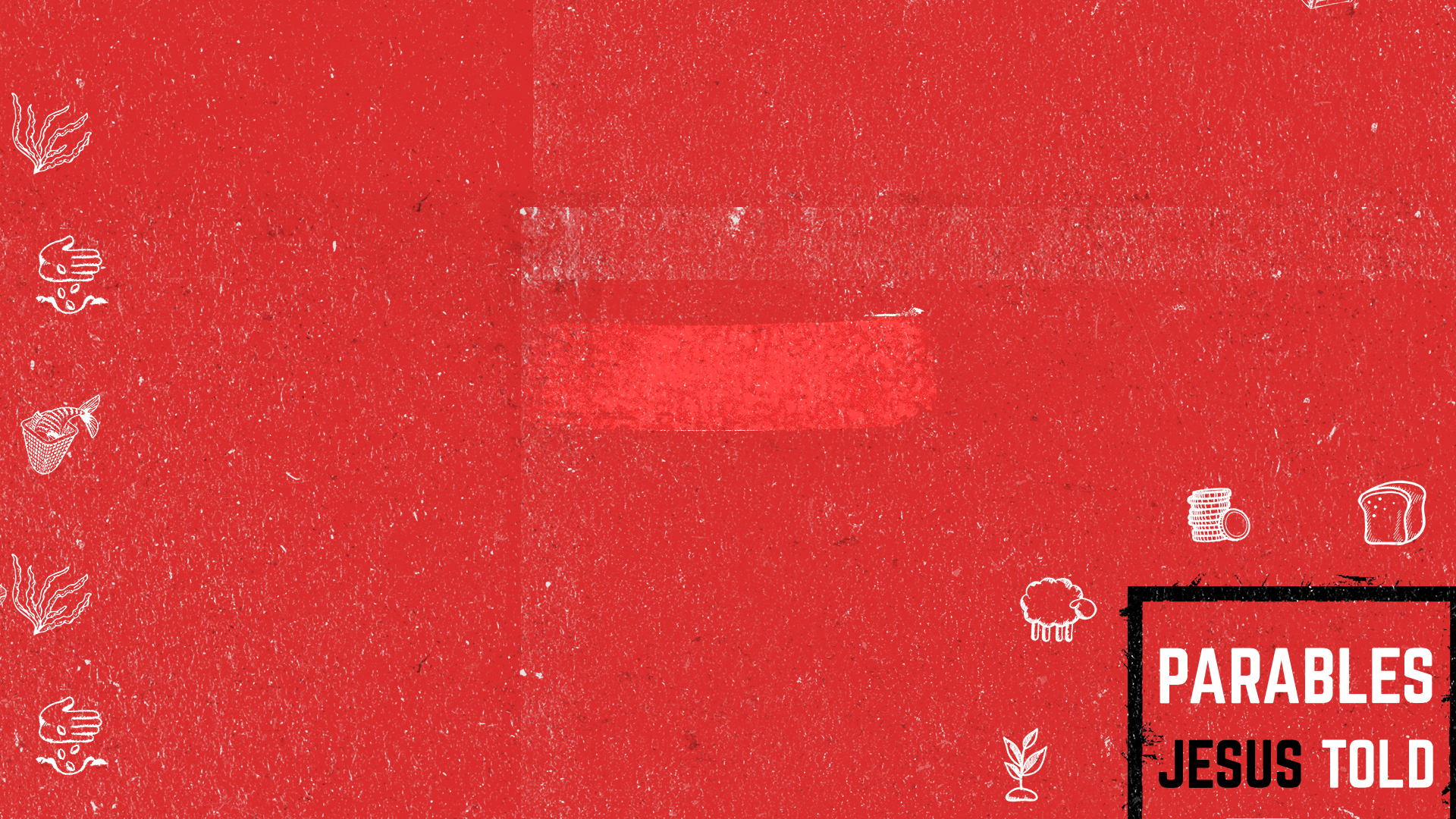 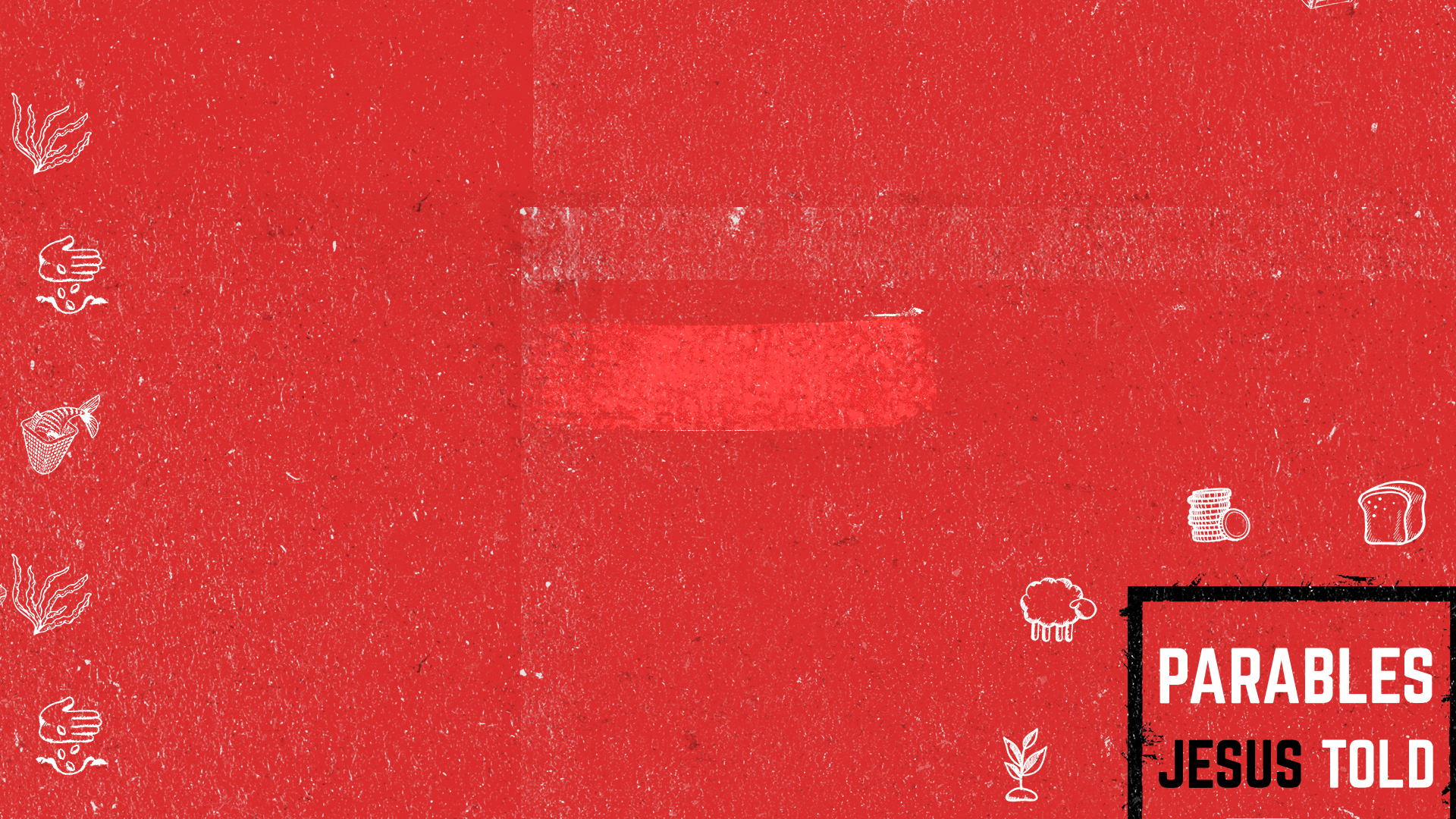 “The Parable Of The Dragnet”
The Meaning & Application
We Need To Be Bold Because Of Hell!
“The simple definition of evangelism: Those who know, telling those who don’t.”
“Men are going to Heaven or to Hell, and it is time that we came to close grips with them about this all-important matter. God help us to do so.”